Самостоятельная работа
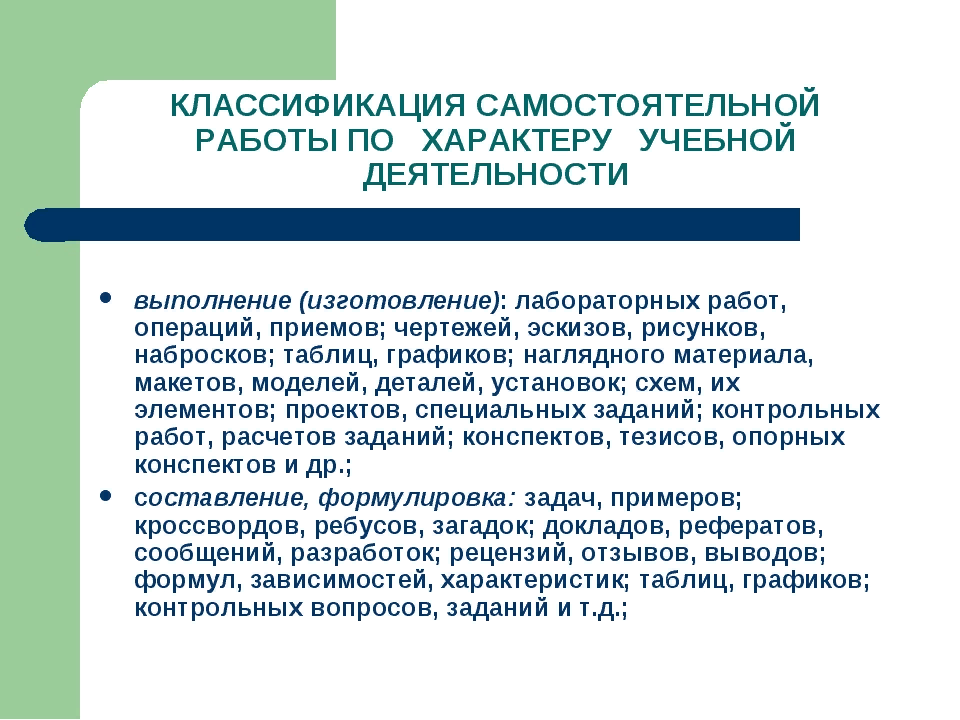 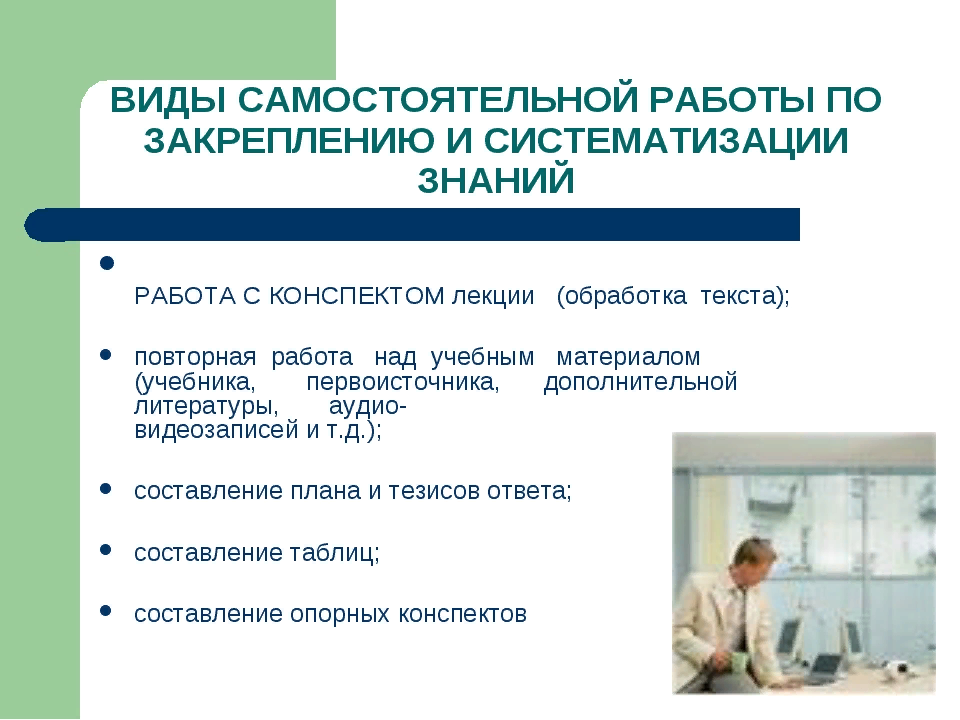 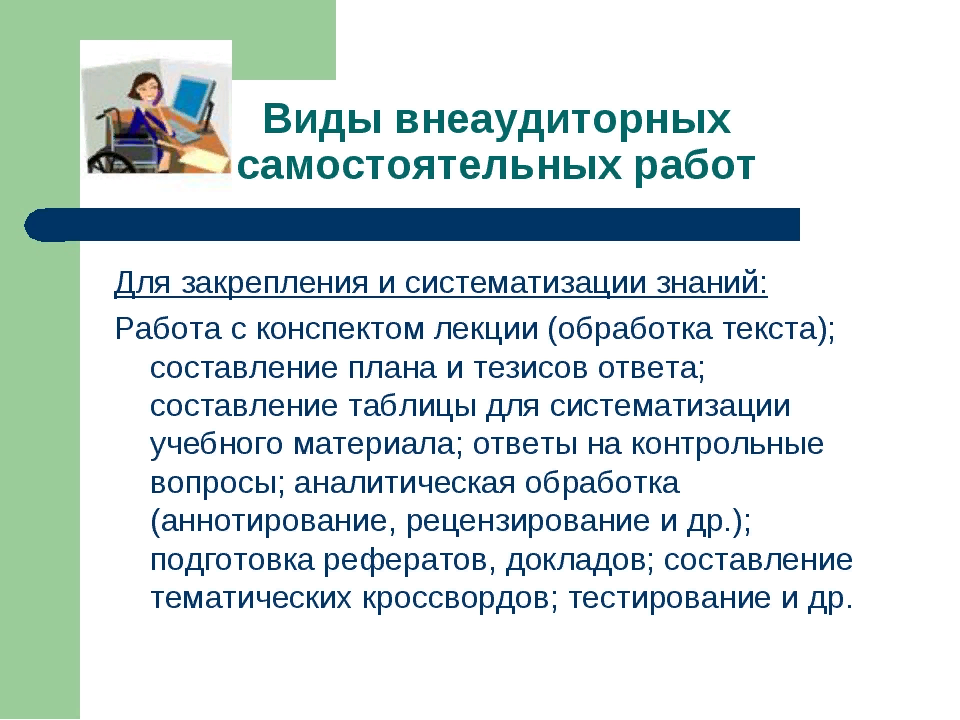